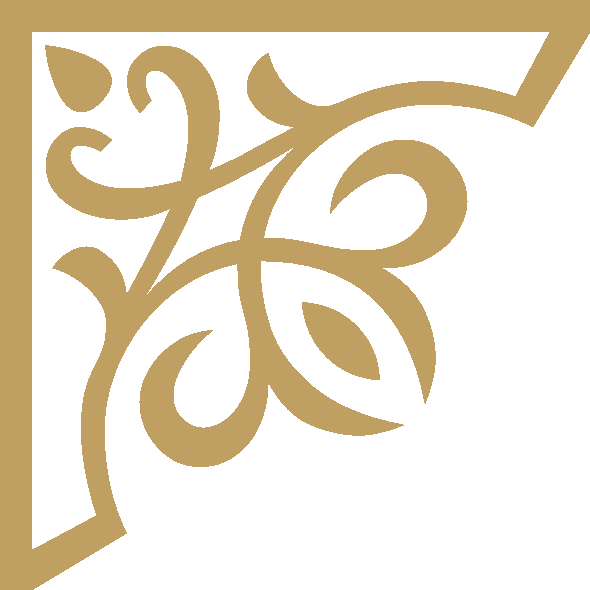 МАДОУ «Гармония»
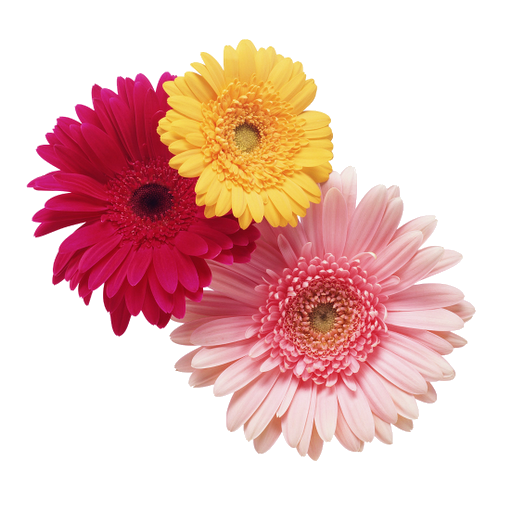 Структурное подразделение№51
               Группа «Земляничка»       творческая мастерская  «Малевичи»
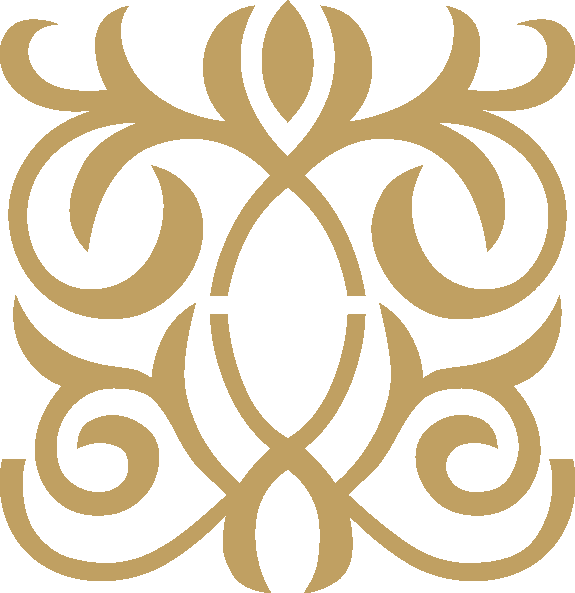 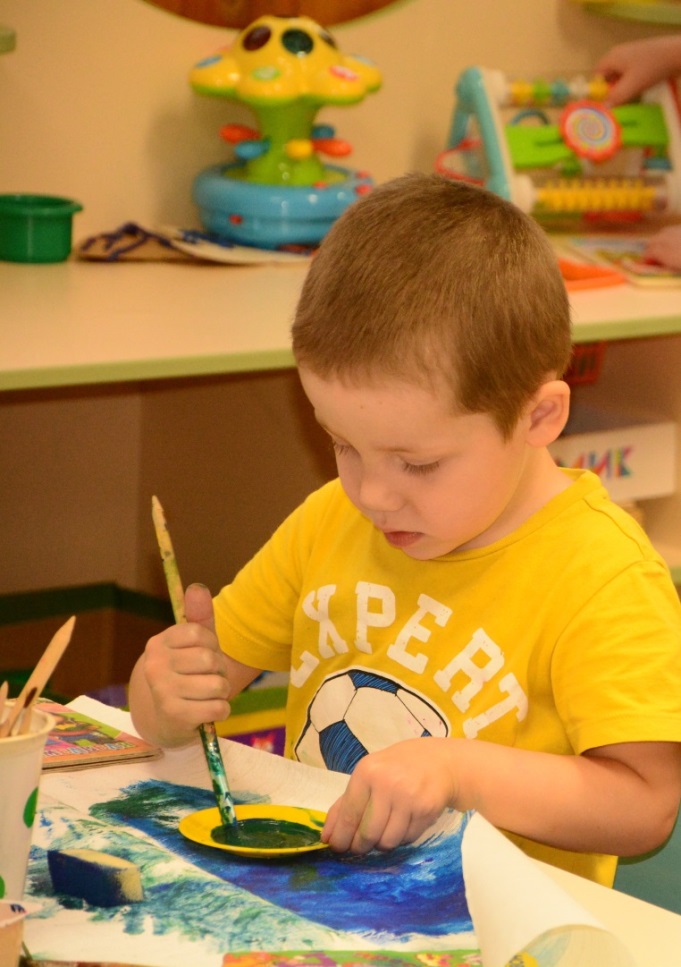 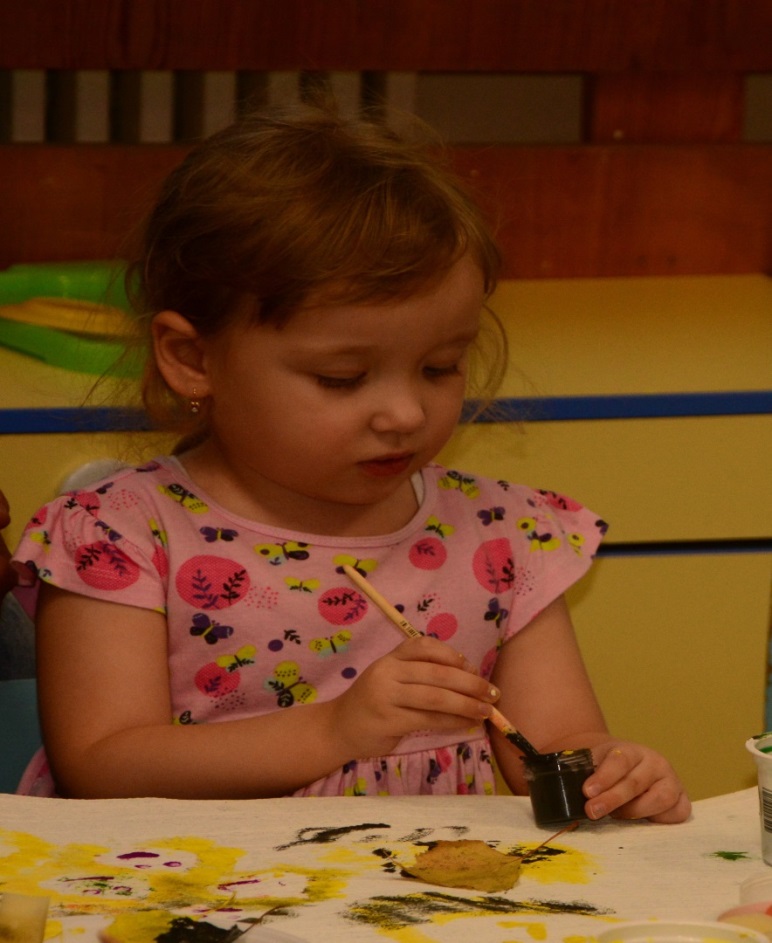 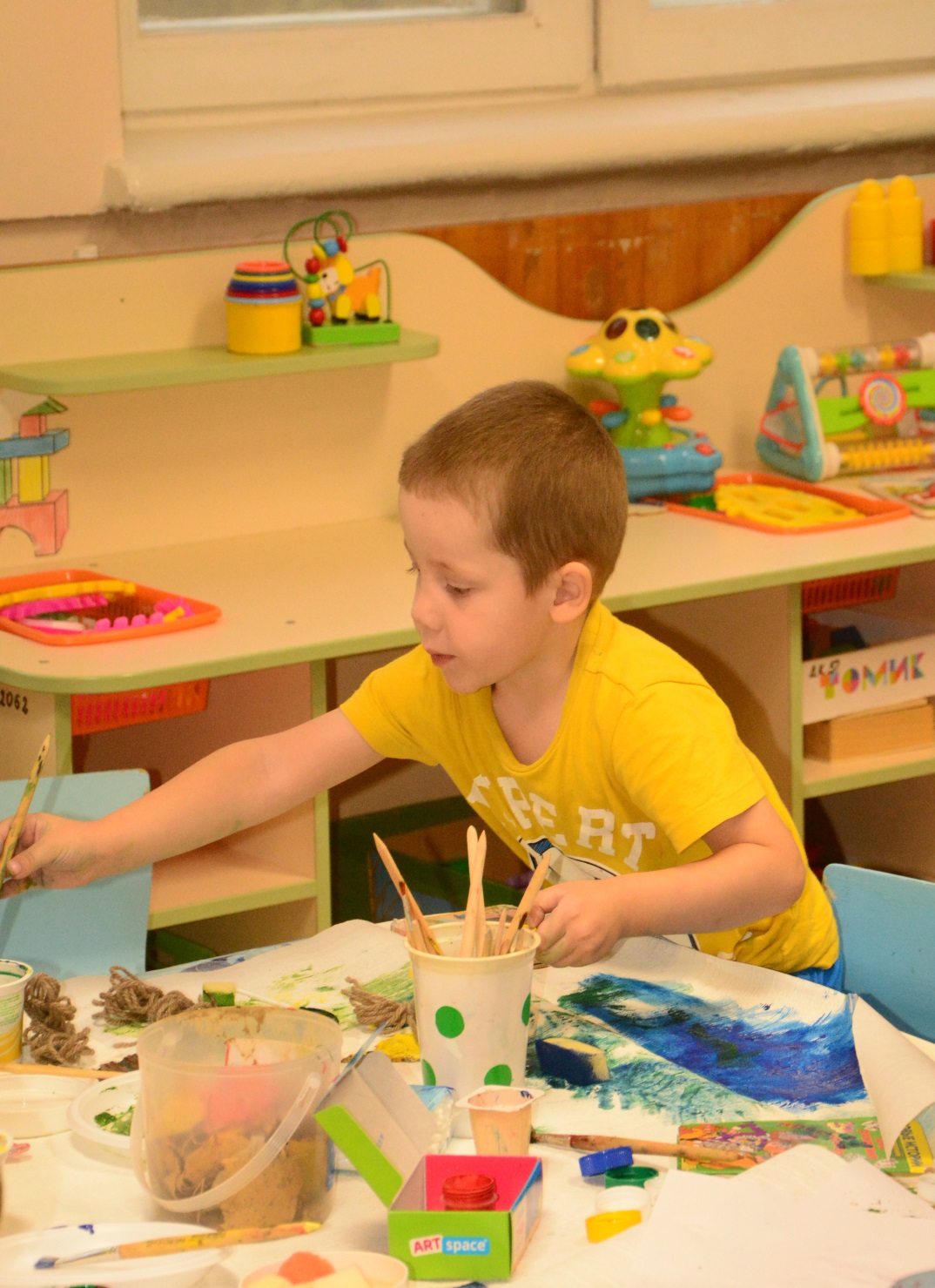 Мы открыли мастерскую.
Полюбуйтесь - вот какую!
Приглашаем всех учиться
Вместе весело трудиться!
Только смелый и упорный 
Доберется к цели бодро
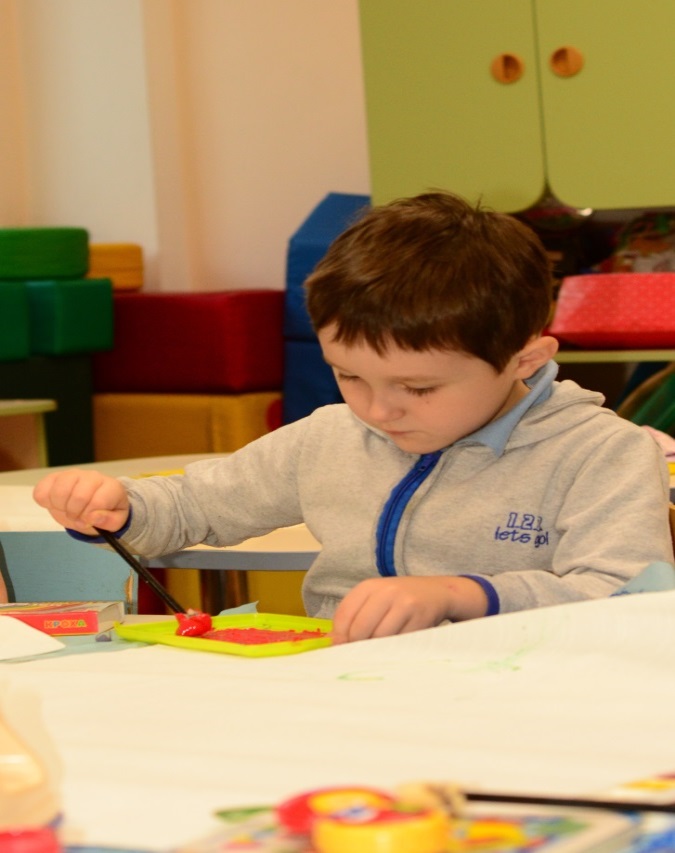 Хочу представить вашему вниманию презентацию творческой мастерской «Малевичи»  в  моей мастерской можно все и рисовать и лепить . Использовать  не только  традиционные ,но и не  совсем привычные материалы и способы рисования и лепки . Надеюсь у меня  получилось создать атмосферу  дружескую и творческую ,чтобы  каждый  мог почувствовать себя настоящими художником
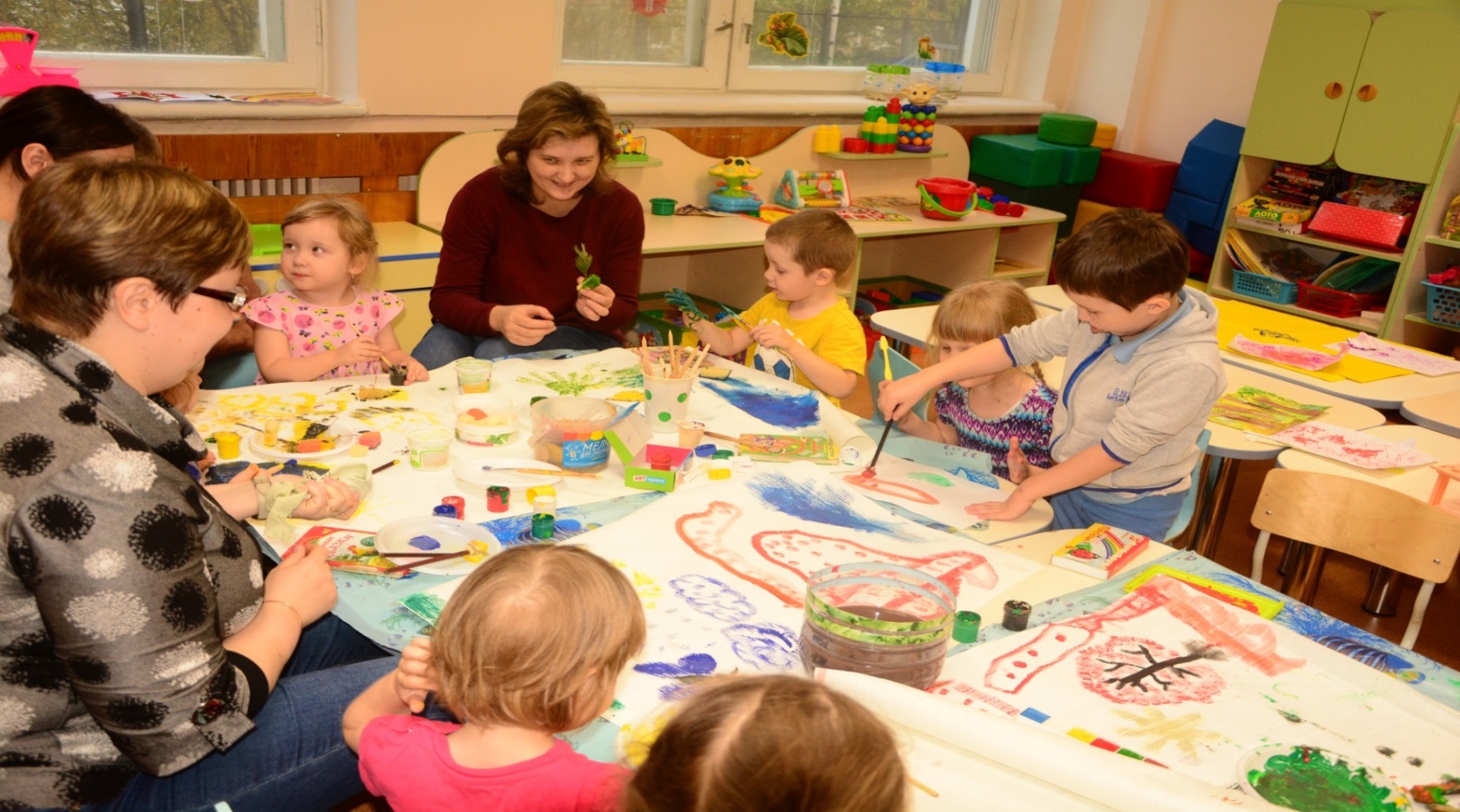 И  даже  если “первый блин” получится  комом, не беда , ведь всё способствует вдохновению: краски, палитры, разнообразие кисточек и других материалов.
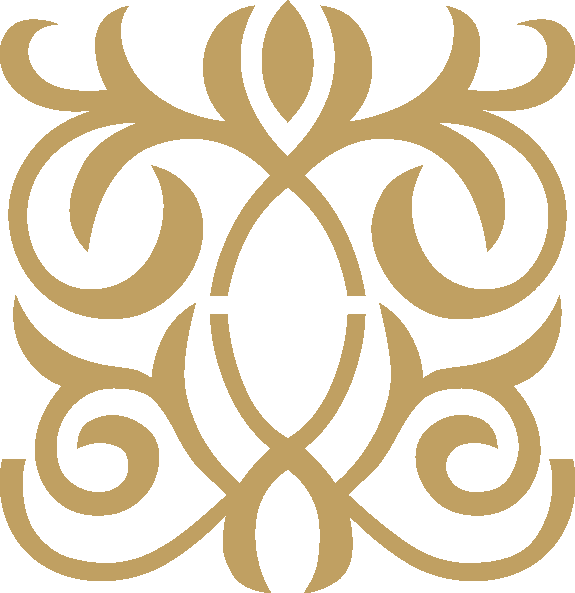 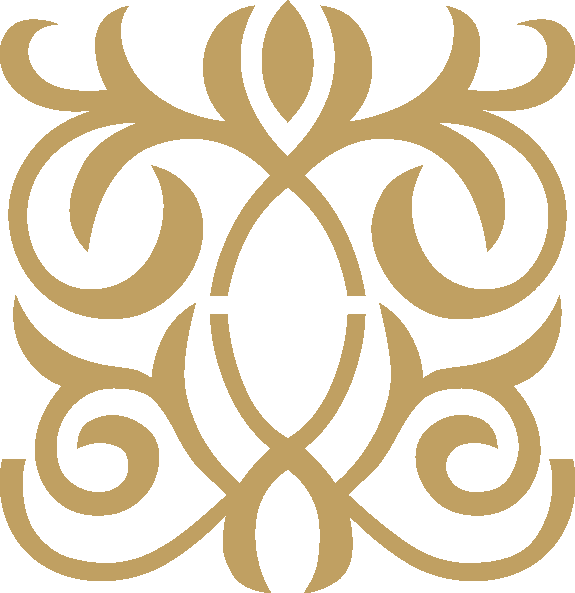 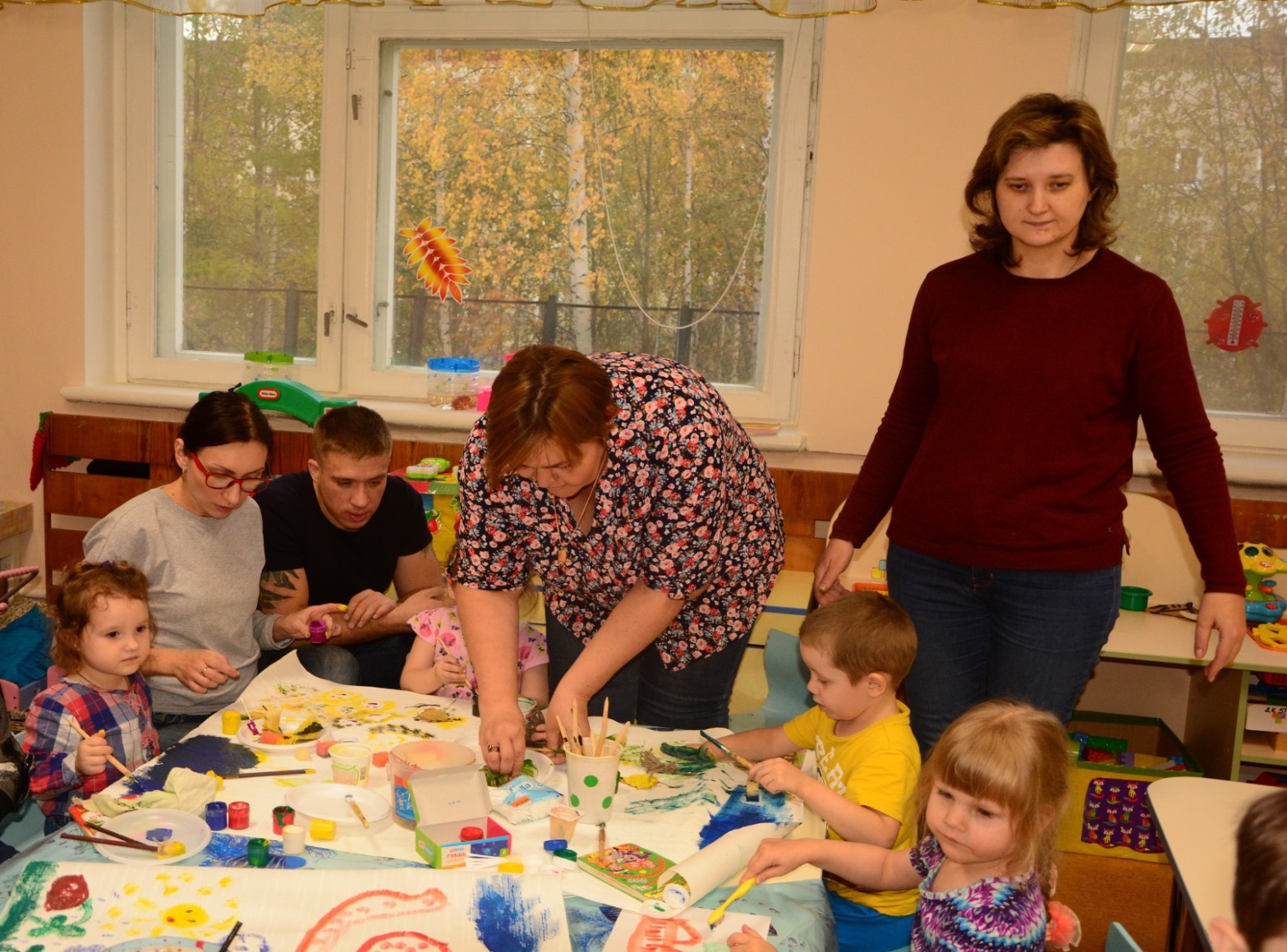 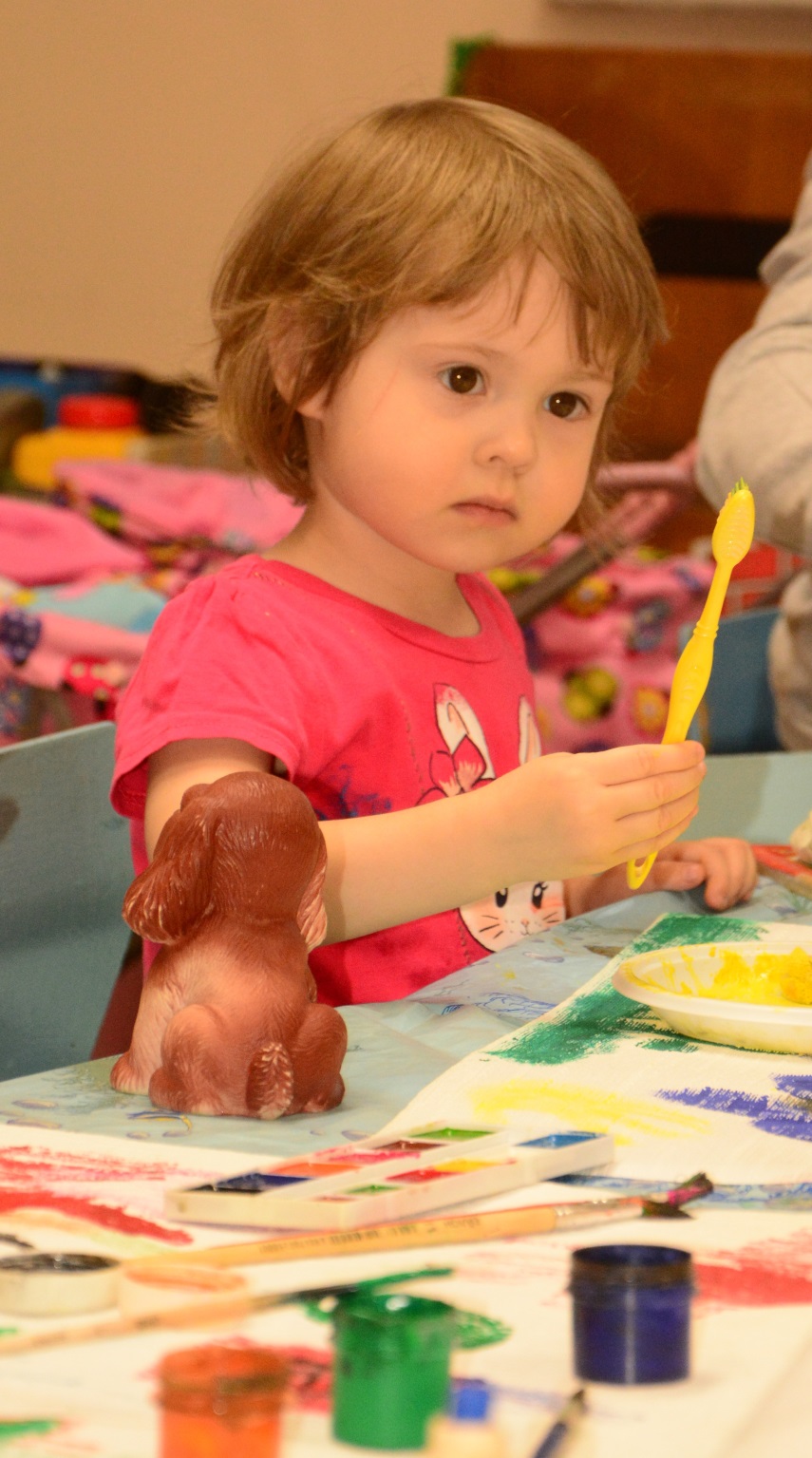 «Истоки способностей и дарования детей –   
на кончиках пальцев. От пальцев, образно
говоря, идут тончайшие нити – ручейки,
которые питают источники творчества мысли.
Другими словами, чем больше мастерства  
в детской руке, тем умнее ребенок».  
В.А. Сухомлинский.
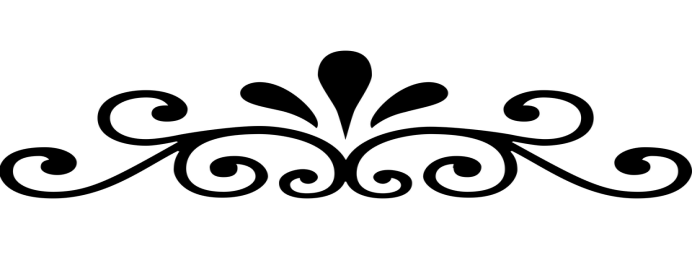 Рисование и  лепка является одними из важнейших средств познания своих  возможностей и развития эстетического восприятия, так как оно связанно с самостоятельной  и    практической деятельностью ребенка.
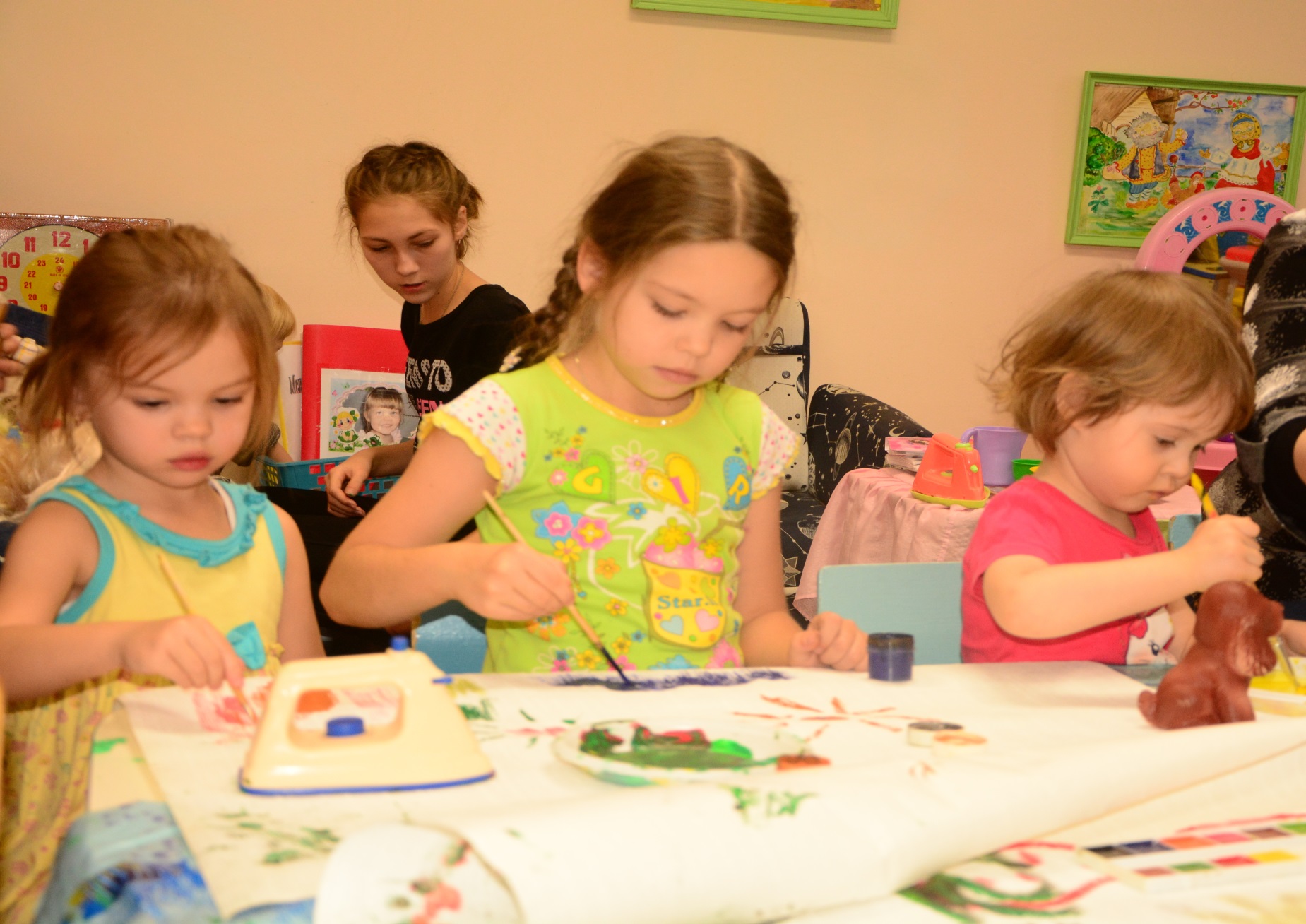 Рисование нетрадиционными способами увлекательная, завораживающая деятельность, которая удивляет и восхищает детей. Дети с самого раннего возраста пытаются отразить свои впечатления об окружающем мире в своем изобразительном творчестве.
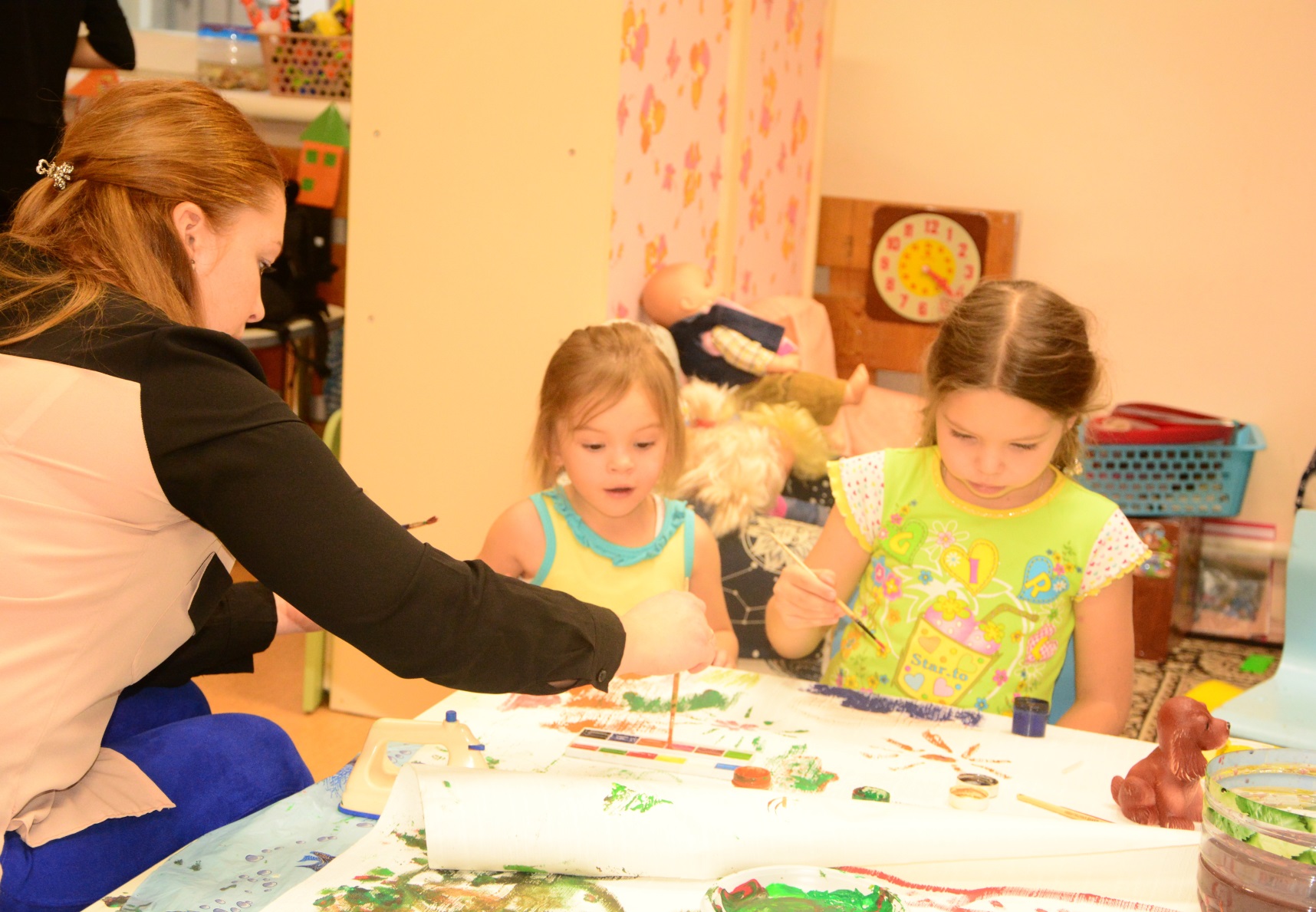 Дошкольное детство – очень важный период в жизни детей. Именно в этом возрасте каждый ребенок представляет собой маленького исследователя, с радостью и удивлением открывающего для себя незнакомый и удивительный окружающий мир. Чем разнообразнее детская деятельность, тем успешнее реализуются его потенциальные возможности и первые проявления творчества.
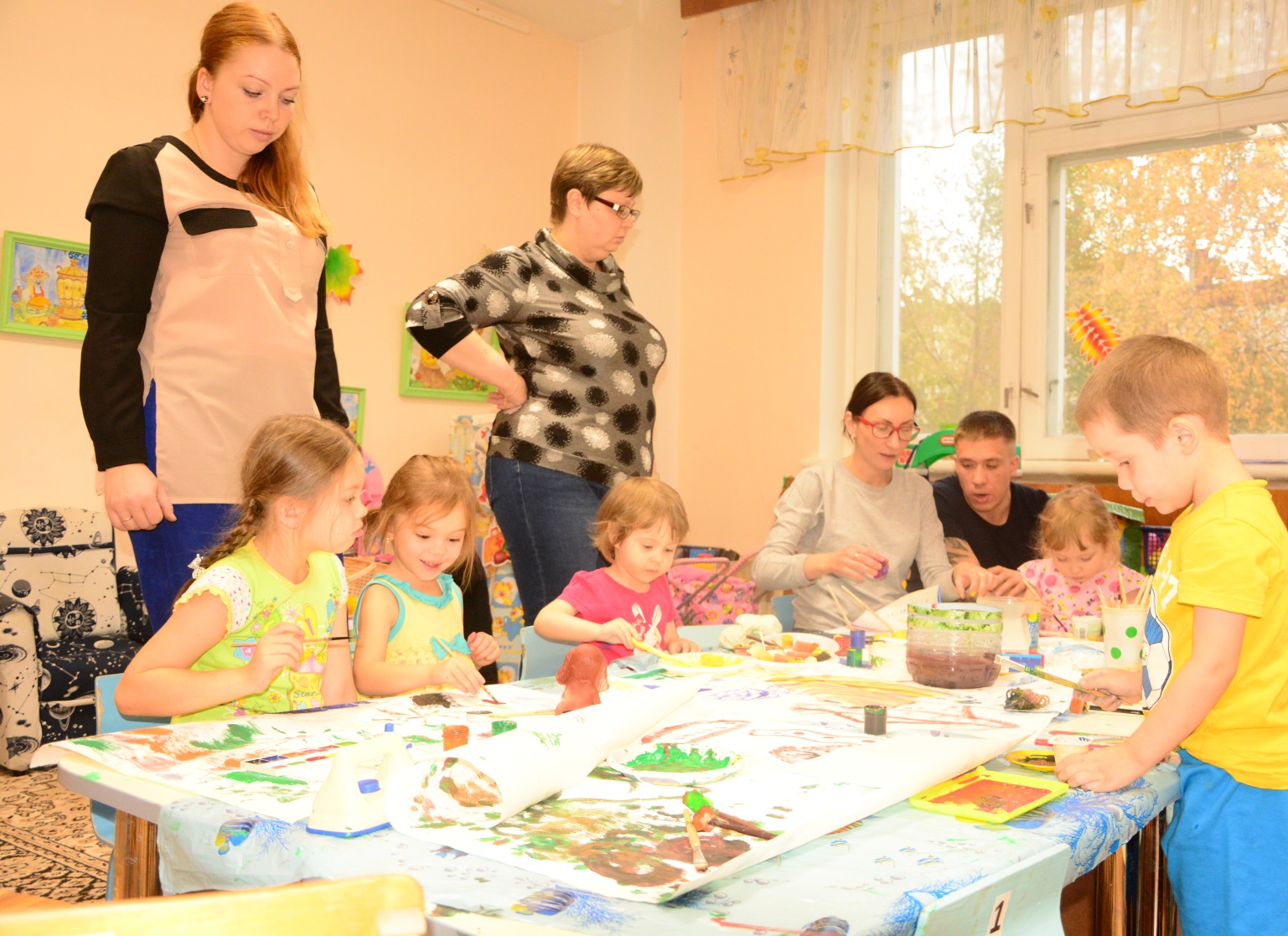 Рисование – это толчок к развитию воображения, проявлению самостоятельности, выражения индивидуальности.
Рисуя, ребенок развивает определенные способности: зрительную оценку формы
 умение ориентироваться в пространстве
 сенсорные эталоны.
 наглядно –образное мышление

Развиваются специальные умения и навыки: 
зрительно-моторная координации 
 развивать художественный вкус
фантазию, наблюдательность и  желание экспериментировать.
развивать владение кистью руки(мелкая моторика), что очень поможет будущему школьнику.
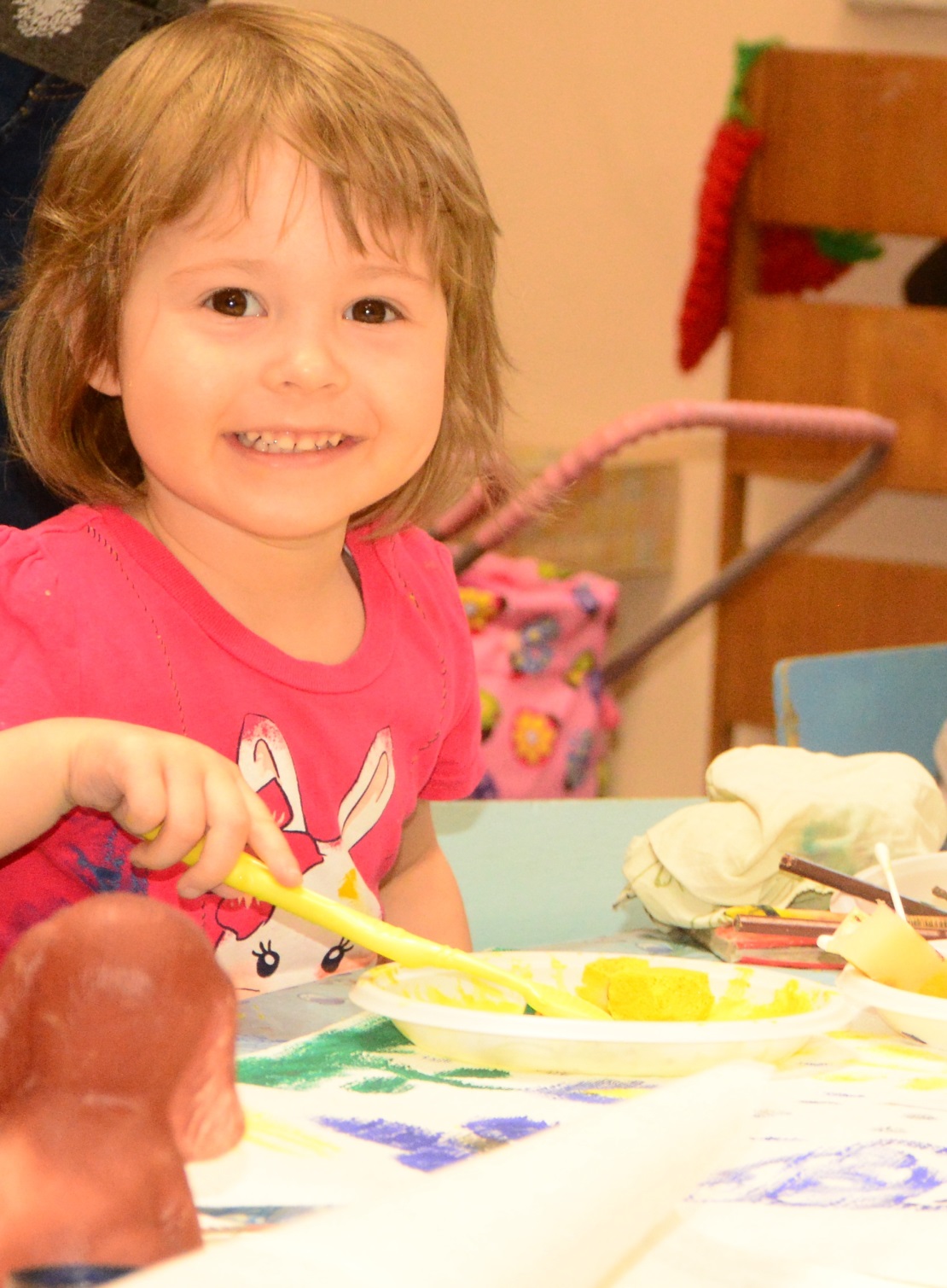 Кроме того, рисование доставляет детям радость, создают положительный настрой.  
.
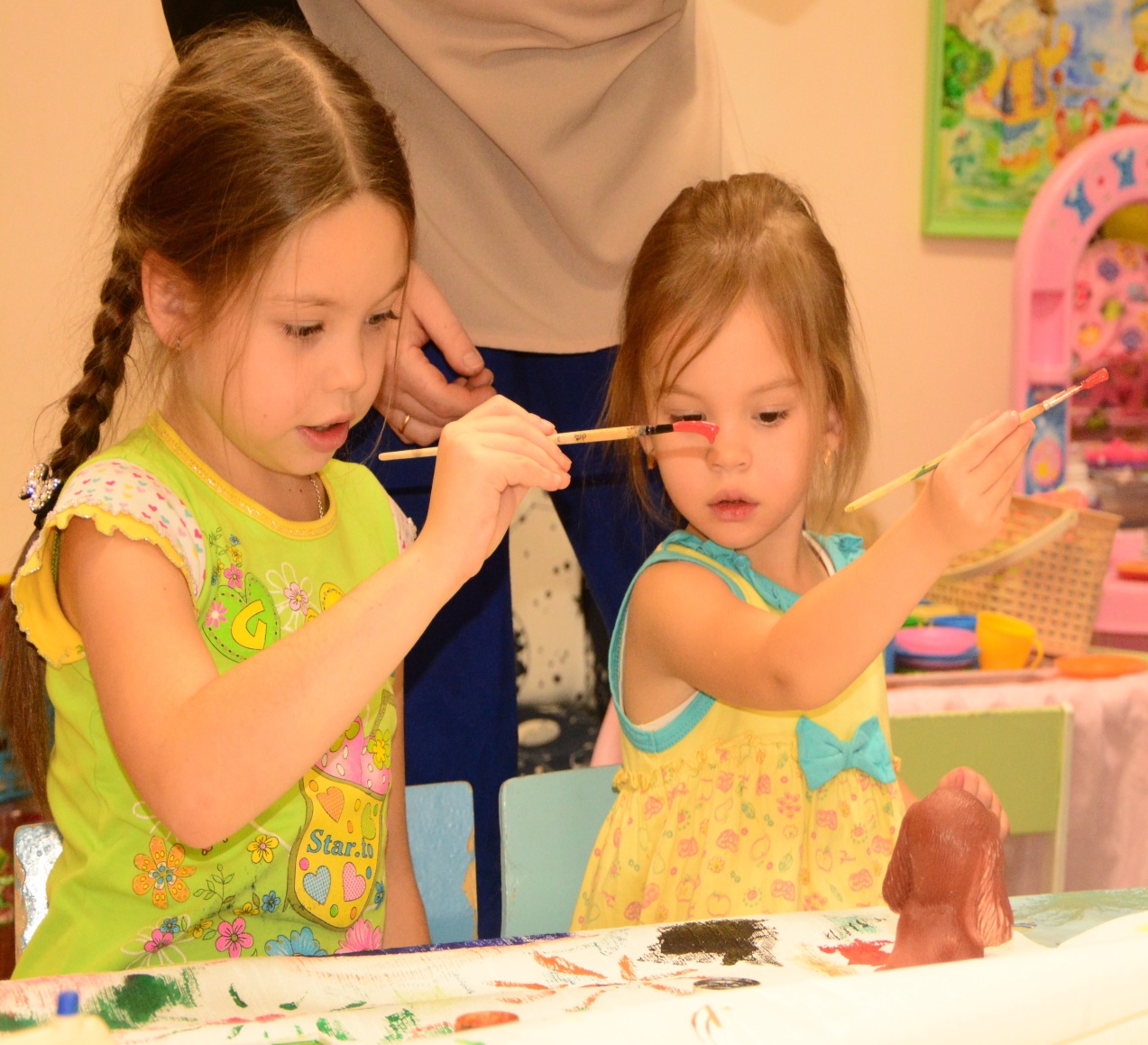 Рисование с использованием нетрадиционных способов изображения не утомляет дошкольников, а, напротив, у них сохраняется высокая активность, работоспособность на протяжении всего времени, отведенного на выполнение задания. Так же применение нетрадиционных способов рисования позволяет детям ощутить незабываемые положительные эмоции, раскрыть и обогатить свои творческие способности, а родителям порадоваться успехам своих детей.
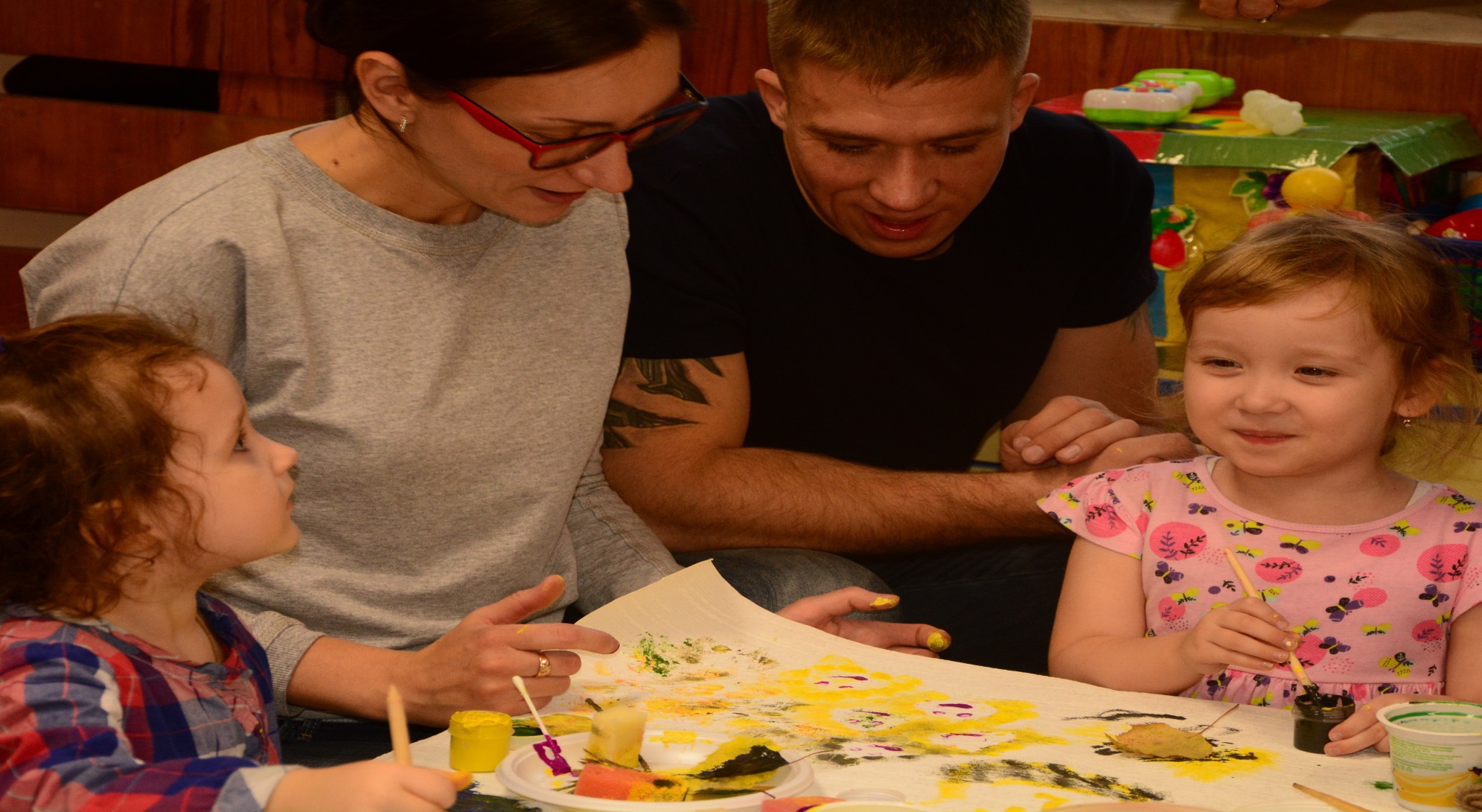